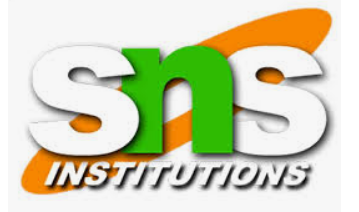 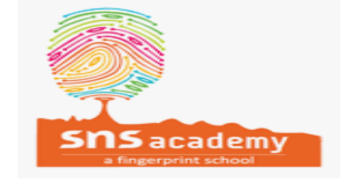 क -  कलम  Pen
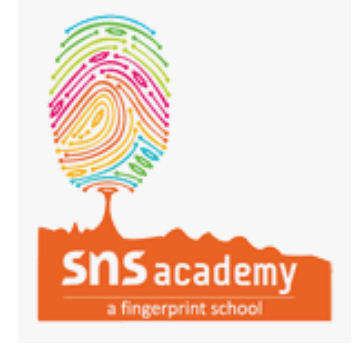 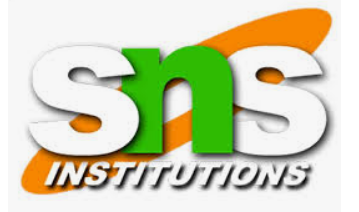 ख  से खर(Donkey)
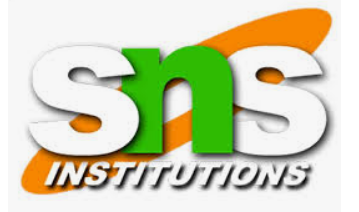 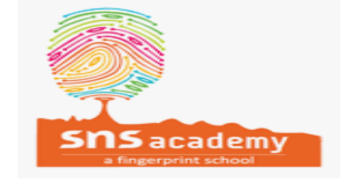 गज  - Elephant
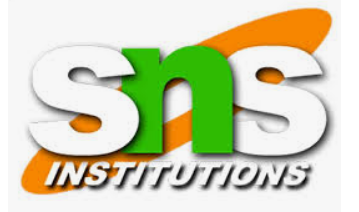 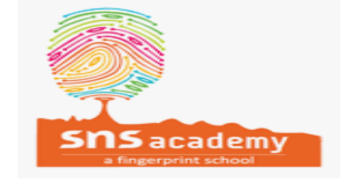 घ  से घडी (Watch)
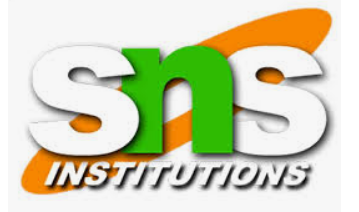 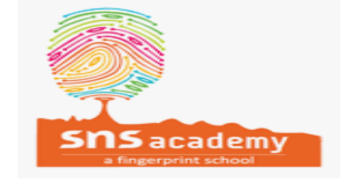 च  से  चक्र  (Wheel)
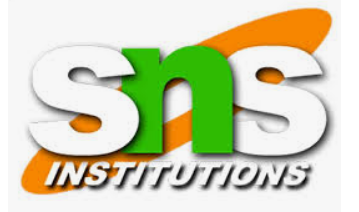 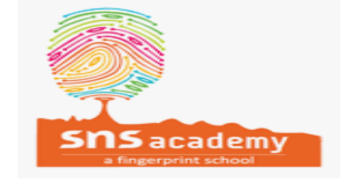 छ  से  छत  (Roof)
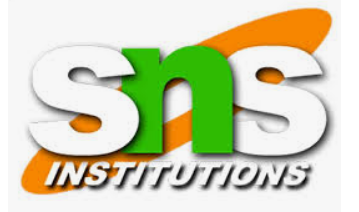 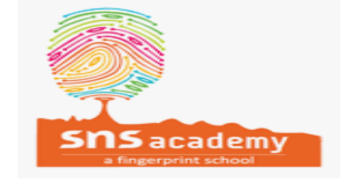 ज  से जल (Water)
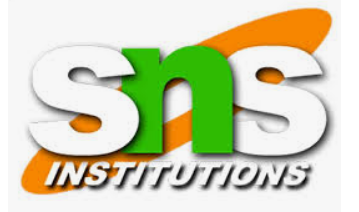 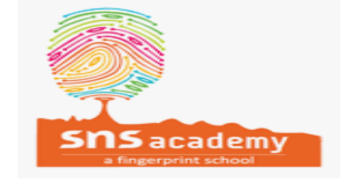 झ  से  झरना  (Stream)
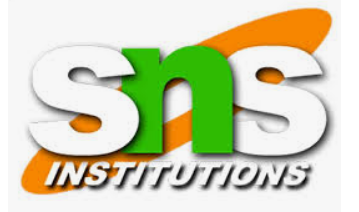 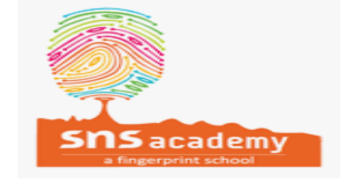 ट  से  टब (Tub)
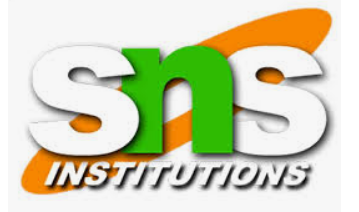 ठ  से  ठठरी  (Skeleton)
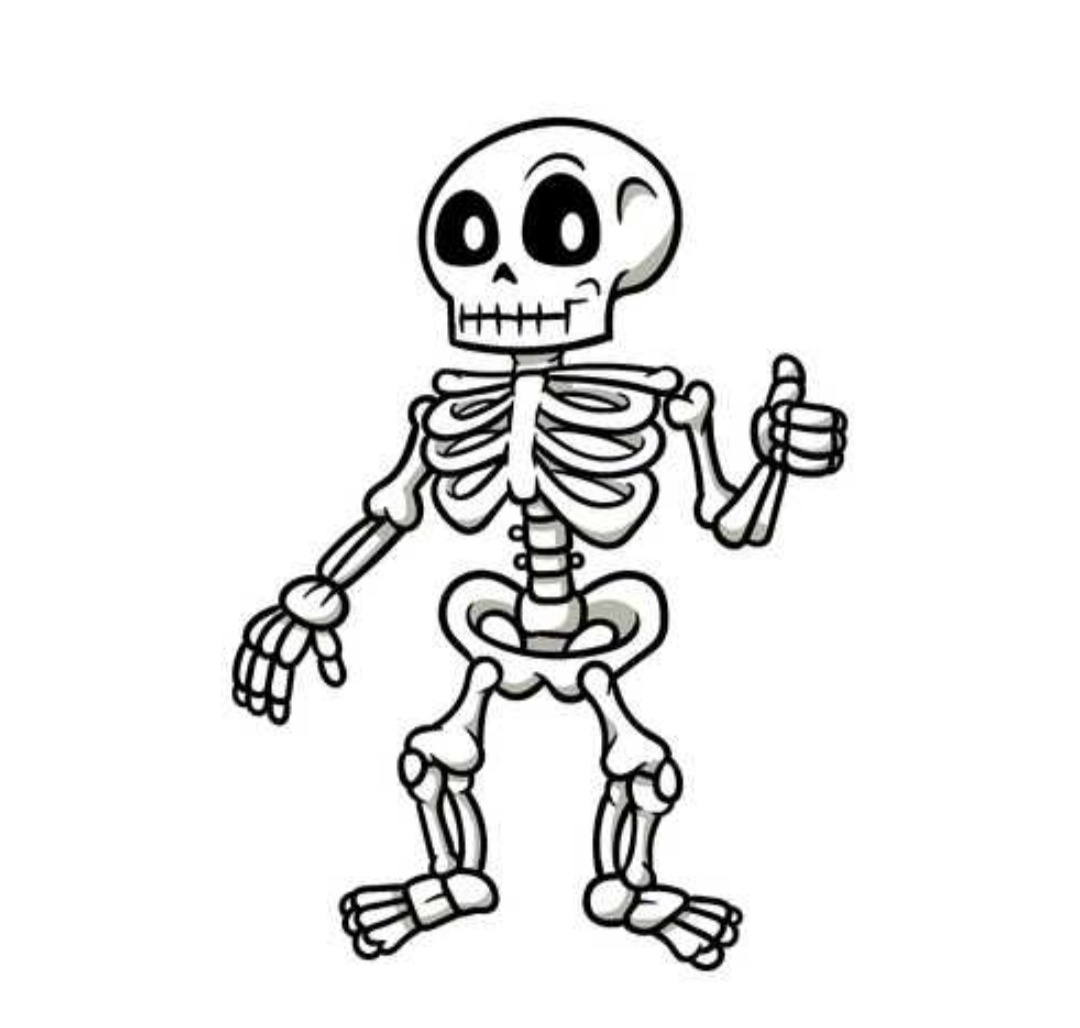 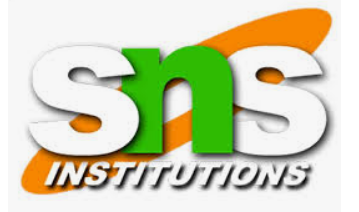 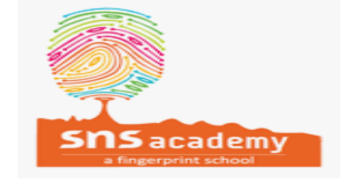 ड  से डंडा  (Stick)
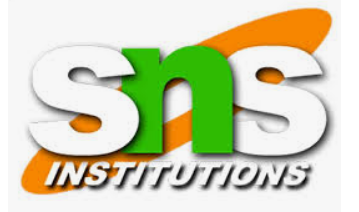 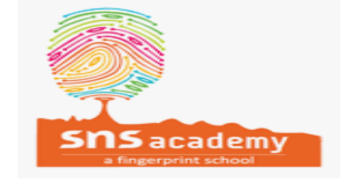 ढ  से  ढप (Tambourine)
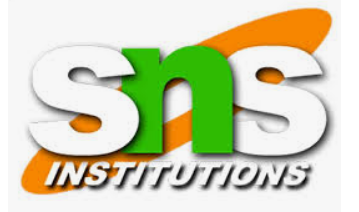 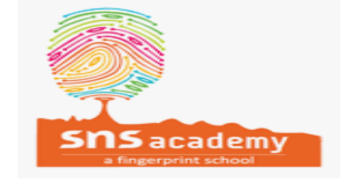 त  से  ताला (Lock)
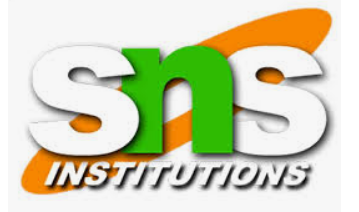 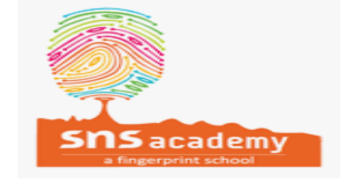 थ   से  थन (Udder)
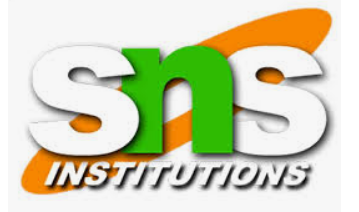 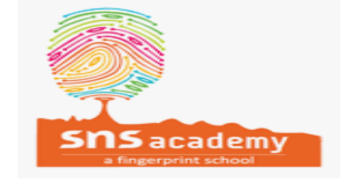 द  से  दरपन  (Mirror)
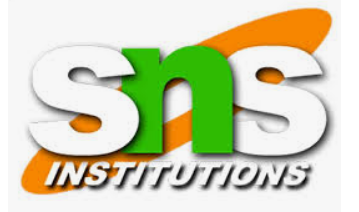 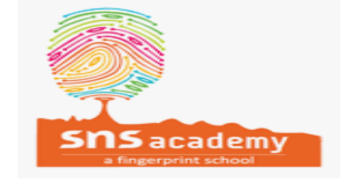 ध  से  धन  (Money)
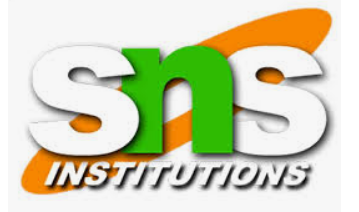 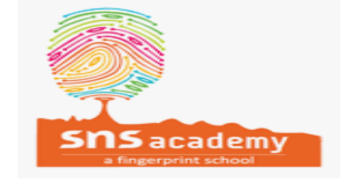 न  से  नल (Tap)
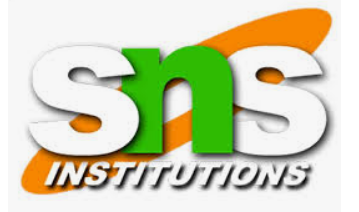 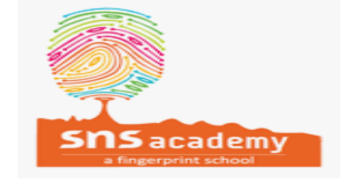 प  से पंतग  (Kite)
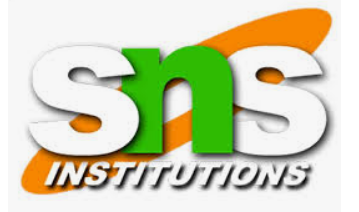 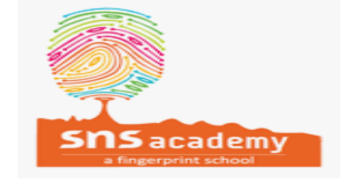 फ  से  फल (Fruits)
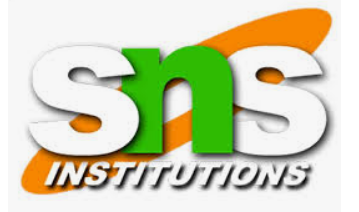 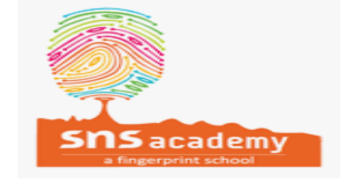 ब  से   बाघ (Tiger)
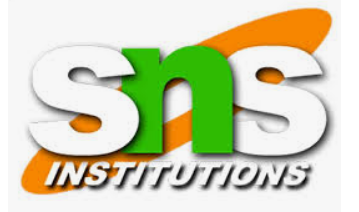 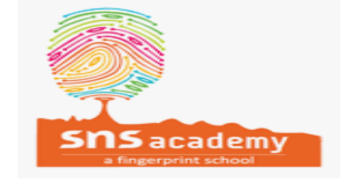 भ  से भवन (Building)
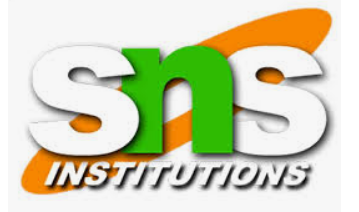 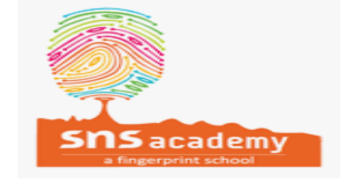 म  से  मगर (Crocodile)
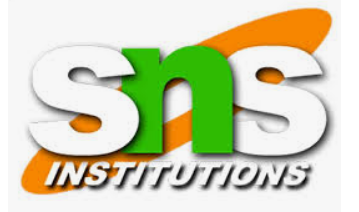 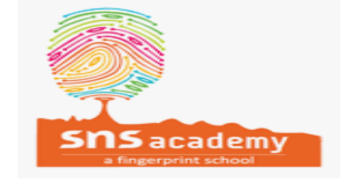 य  से  युवक (Young Man)
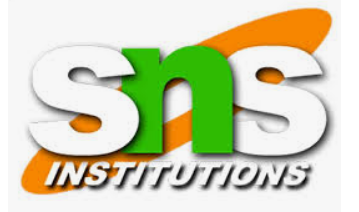 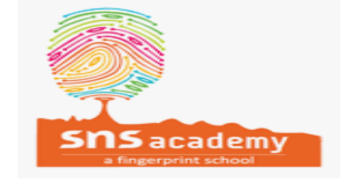 र  से  रथ (Chariot)
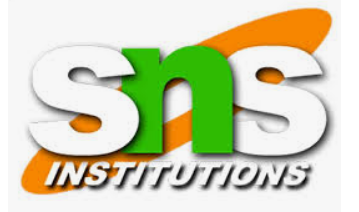 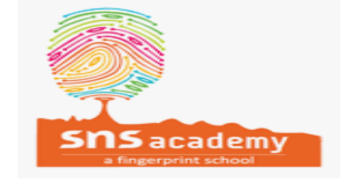 ल  से  लडका (Boy)
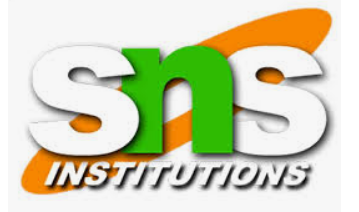 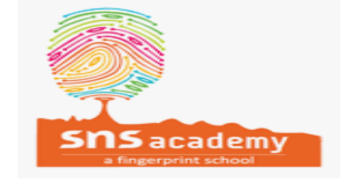 व  से  वट (Banyan Tree)
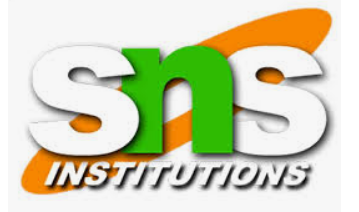 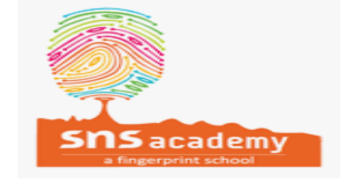 श  से   शहद ( Honey)
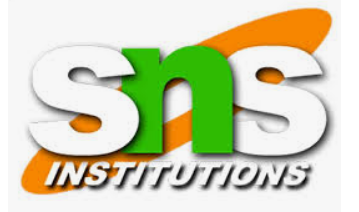 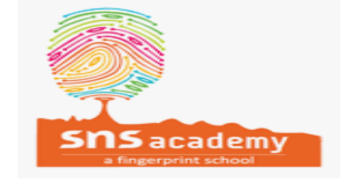 ष   से  षटकोण (Hexagon)
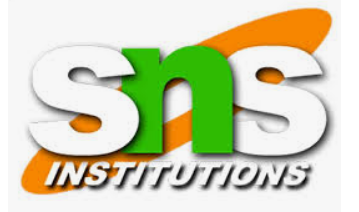 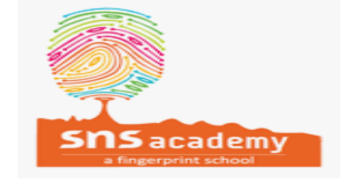 स   से   सर (Head)
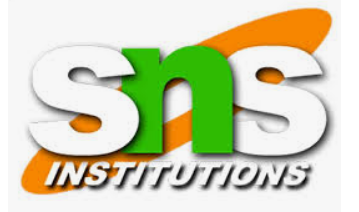 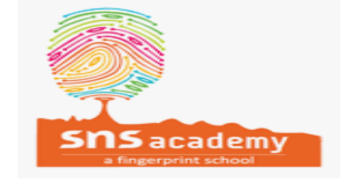 ह   से   हल (Plough)
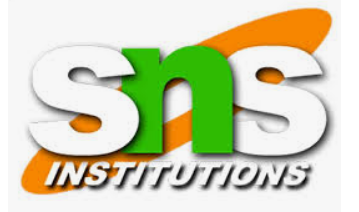 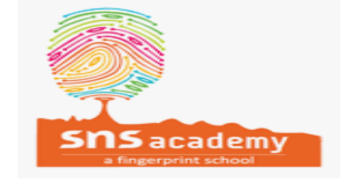 क्ष   से  क्षत्रिय (Kshatriya)
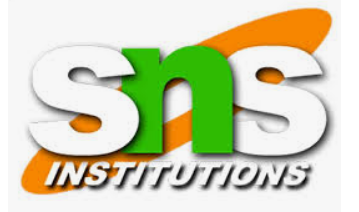 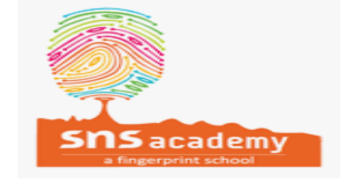 त्र   से  त्रभुज (Triangle)
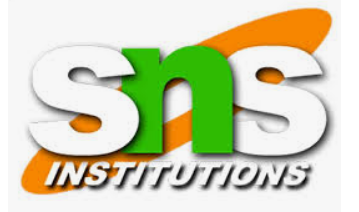 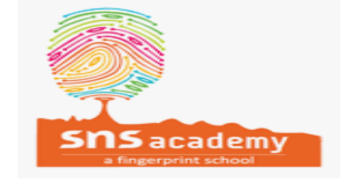 ज्ञ  से   ज्ञानी (Scholar)